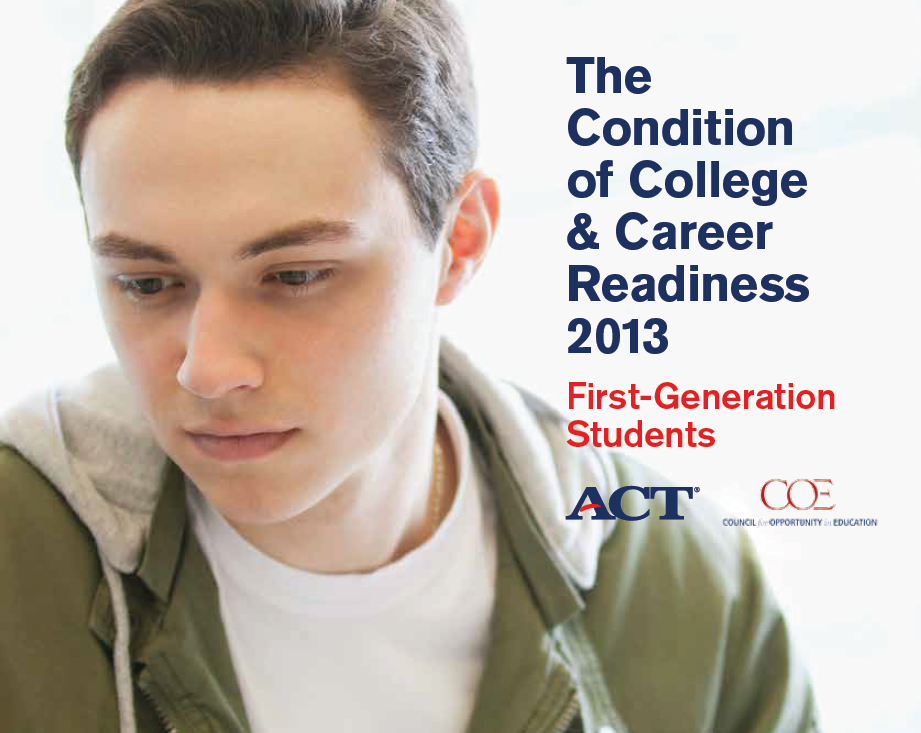 April Hansen
Client Relations
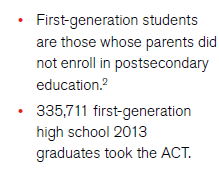 [Speaker Notes: Out of 1.8 million]
Defining College and Career Readiness
The acquisition of the knowledge and skills a student needs to enroll in and succeed in credit-bearing first-year courses at a postsecondary institution (such as a two- or four-year college, trade school, or technical school) without the need for remediation.
3
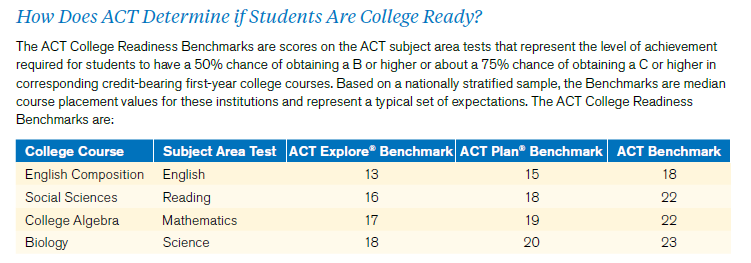 Participation and Parental Education Level
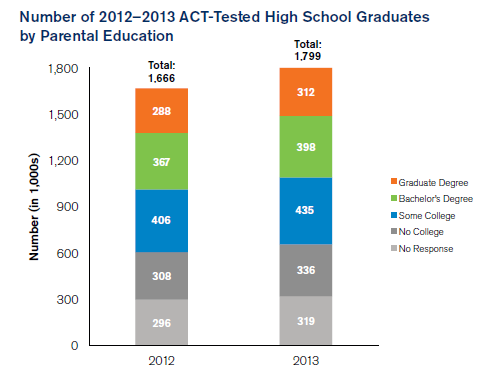 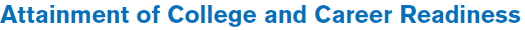 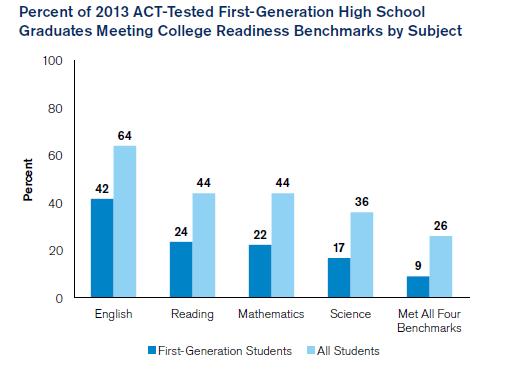 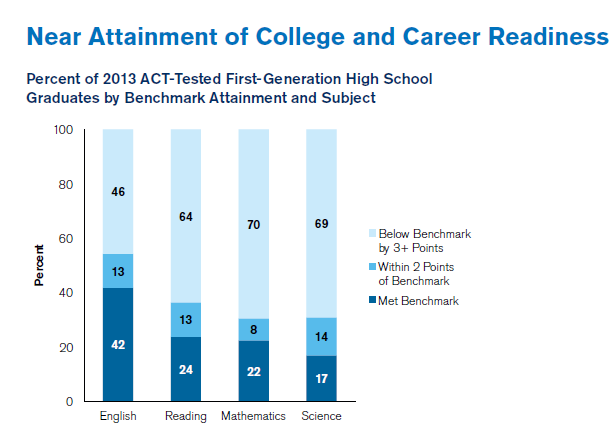 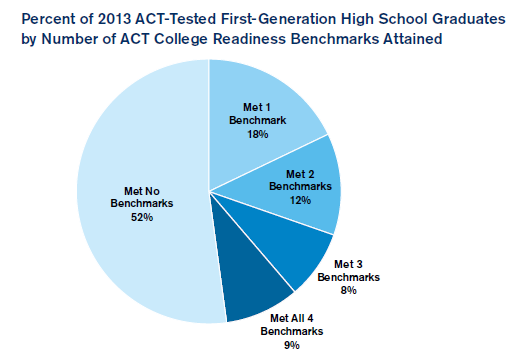 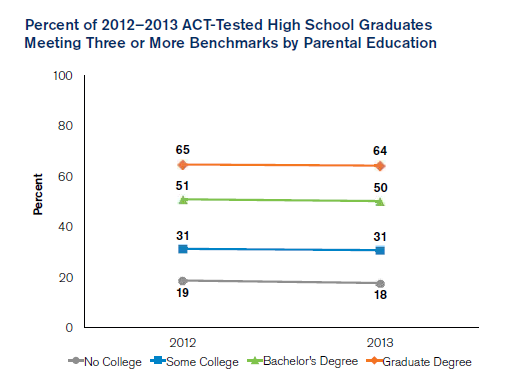 College Success by Number of ACT Benchmarks Met
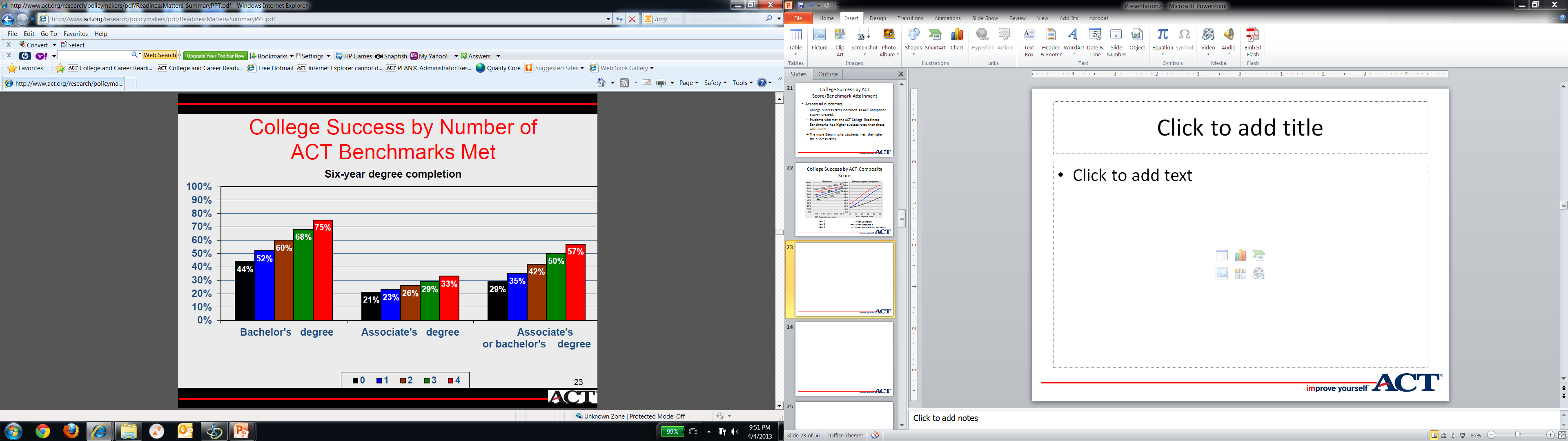 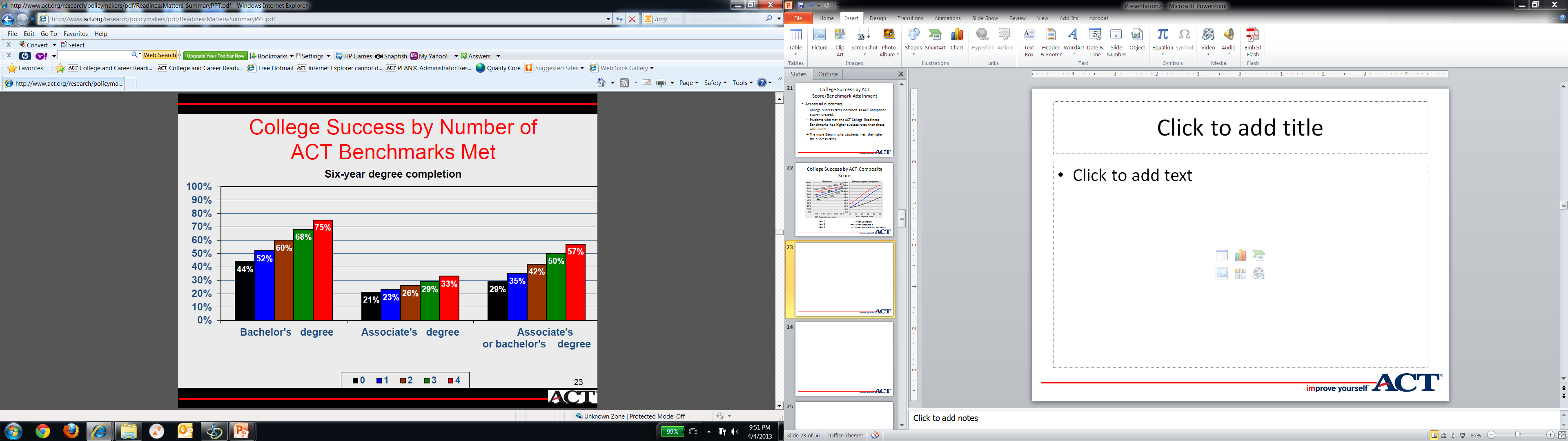 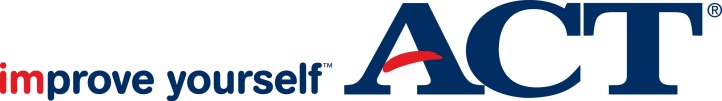 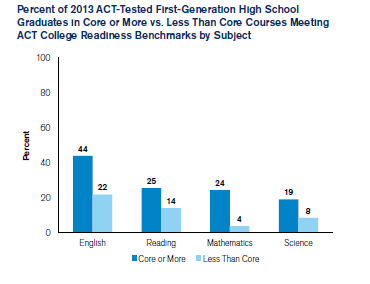 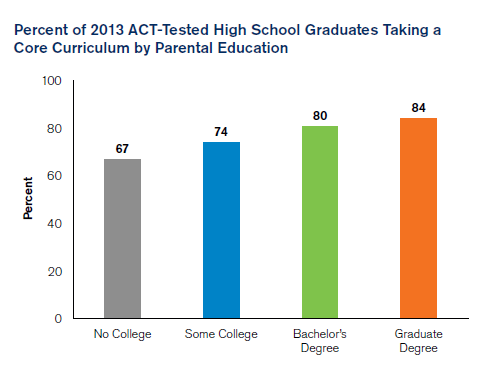 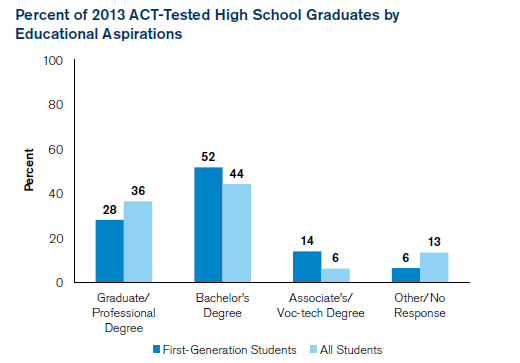 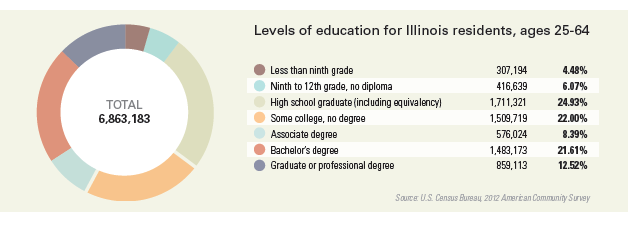 [Speaker Notes: 6.9 mil. working adults in IL

42.5% in IL have AA or higher.
Nat’l ave. is 39.4.]
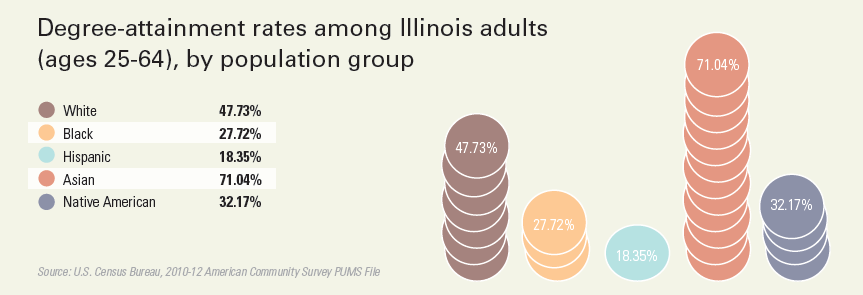 College Success by Race/Ethnicity and Number of ACT Benchmarks Met
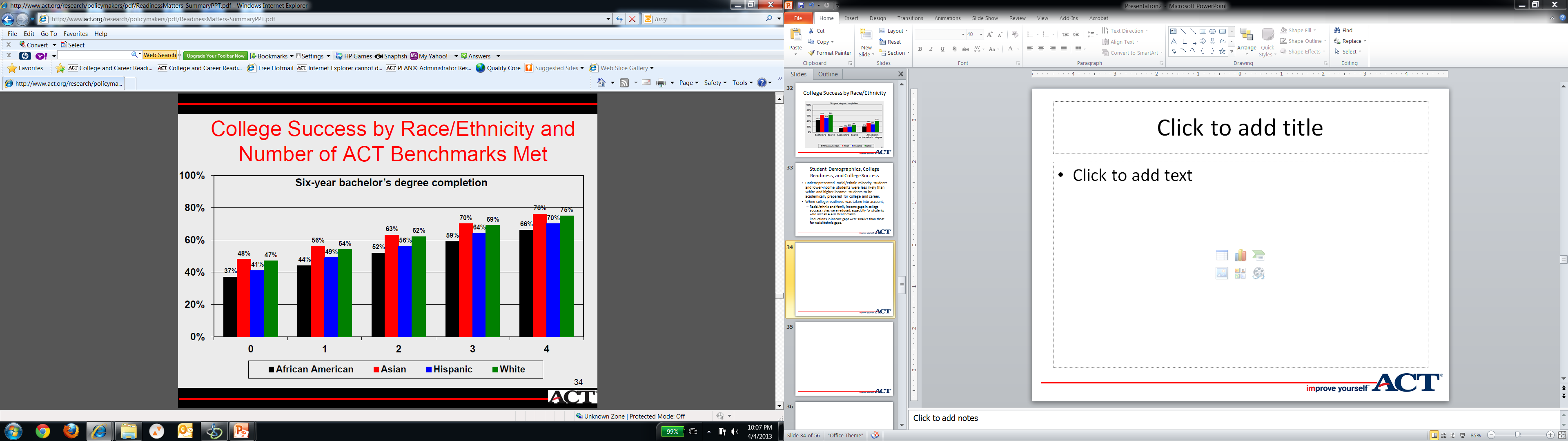 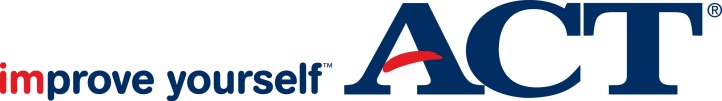 College Success by Family Income and Number of ACT Benchmarks Met
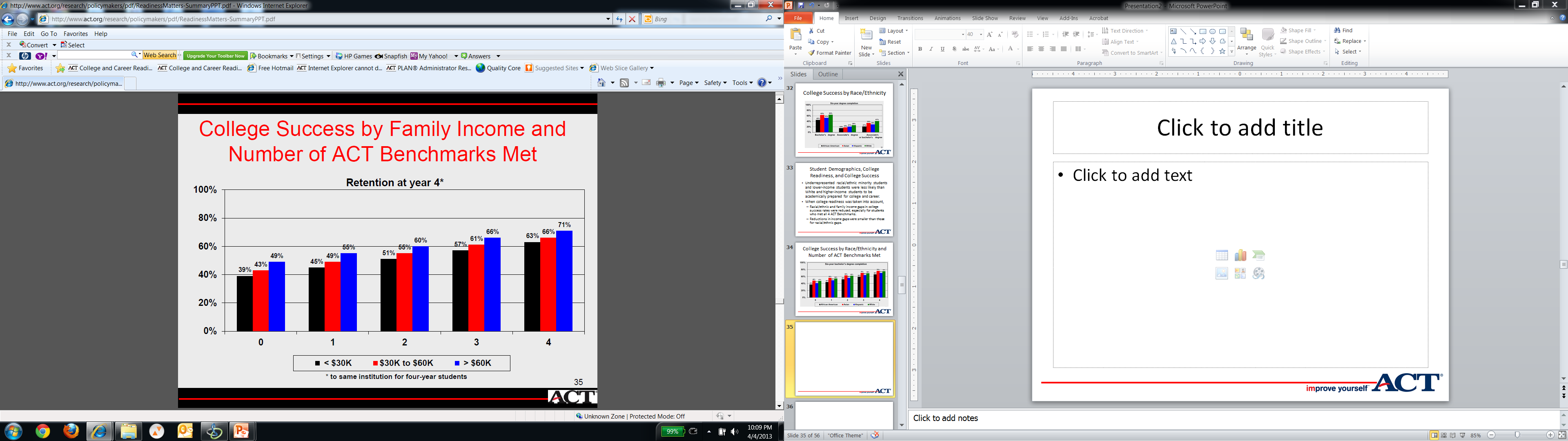 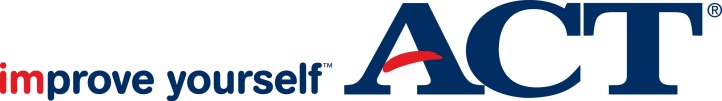 How to Increase College Readiness
Essential Standards
Common Expectation
Clear Performance Standards
Rigorous High School Courses
Out of School Support
Early Monitoring and Intervention 
Data-Driven Decisions
The Impact of Readiness
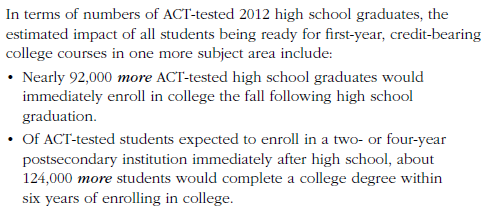 Research
The Condition of College and Career Readiness in Illinois-2013
http://www.act.org/newsroom/data/2013/states/illinois.html

Readiness Matters
http://www.act.org/research/policymakers/reports/readinessmatters.html

Catching up to College and Career Readiness
http://www.act.org/research/policymakers/reports/catchingup

Mind the Gaps
http://www.act.org/research/policymakers/reports/mindthegaps.html
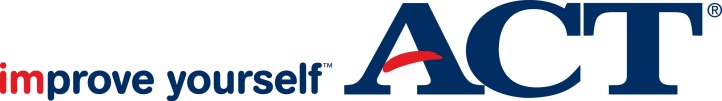